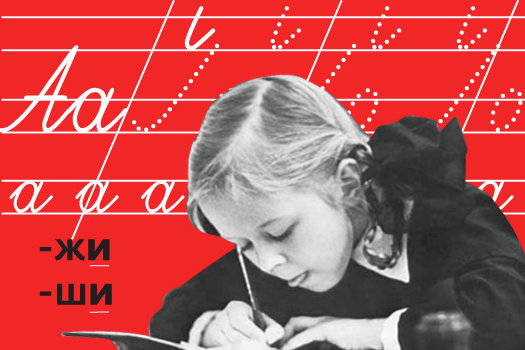 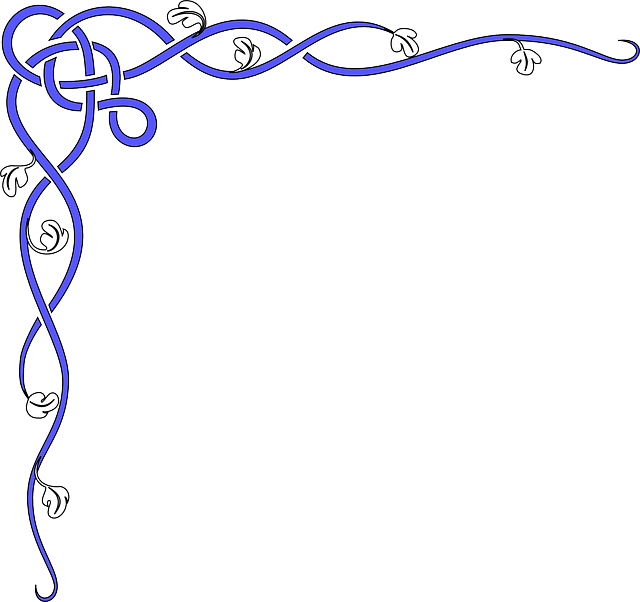 Устный журнал
Разделы русского языка
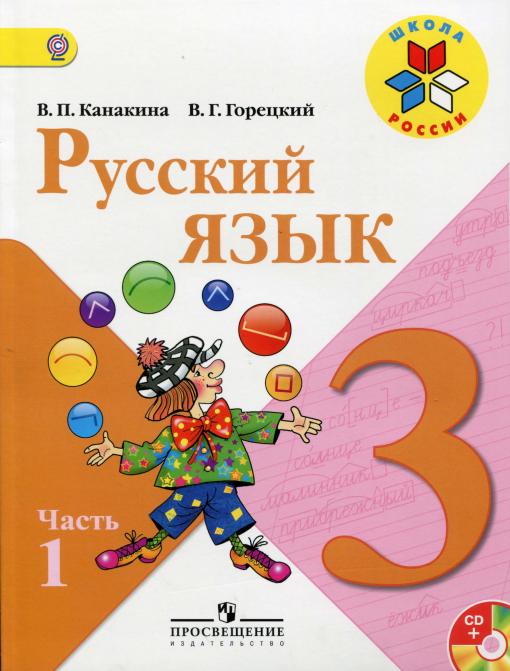 МБОО Пестяковская СШ
Учитель начальных классов: Малова Е.А.
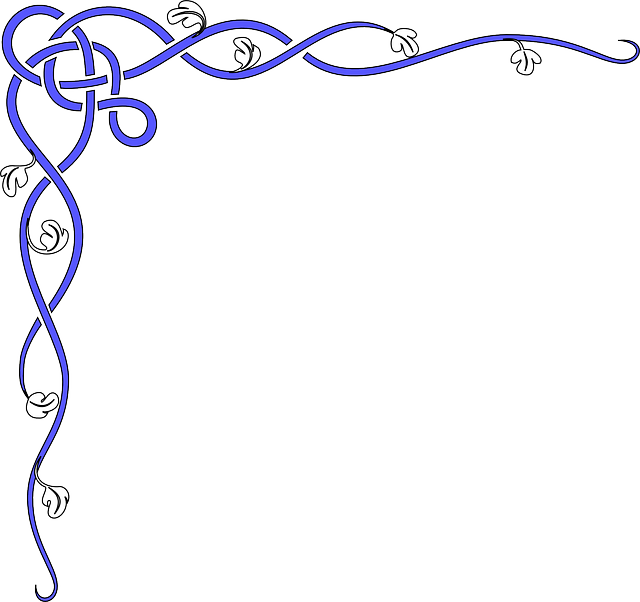 Фонетика
Изучает звуковую  сторону речи
Известно, что звуков в русском языке больше,  их  -  42, а  букв меньше, их – 33.
Юла.   Коньки.  Солнце.
Сердце.   Деньги.   Ёж.
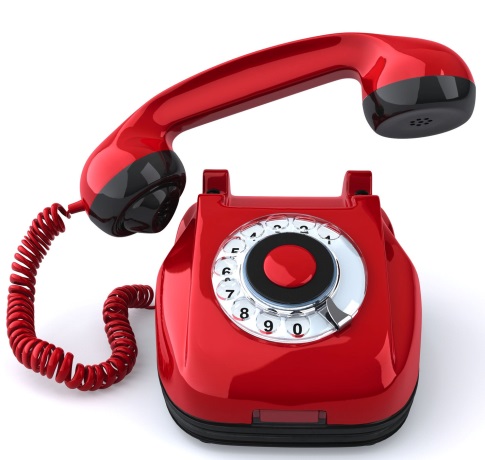 телефон
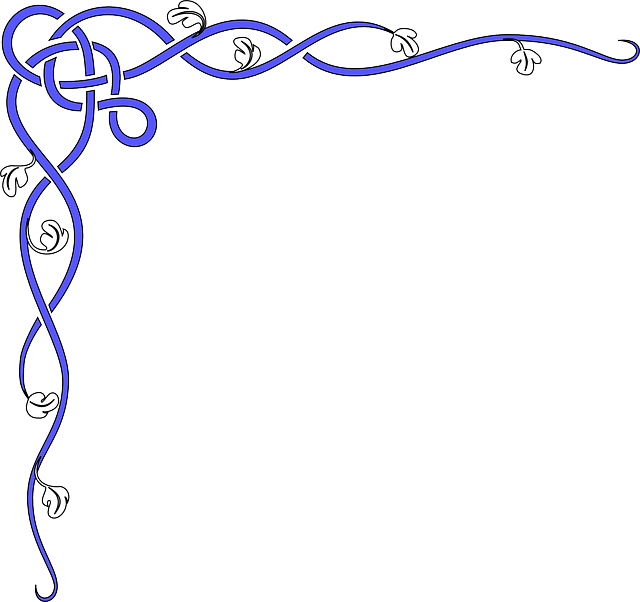 Графика
Учит,  как правильно записать звучащую речь
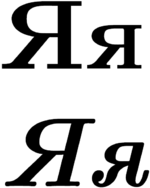 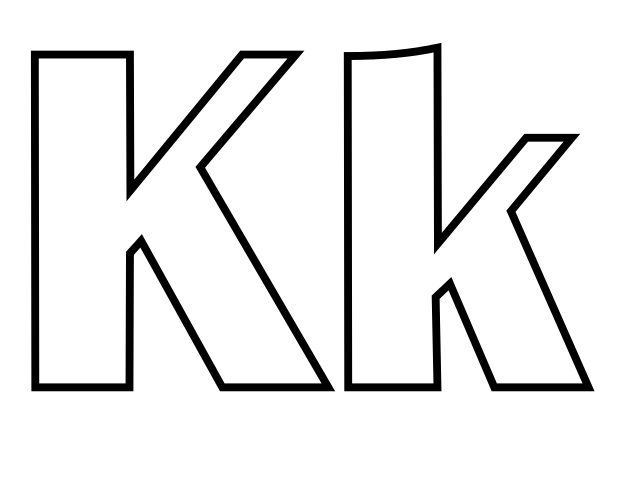 Звуки мы слышим, а буквы пишем. Буквы – это одежда для звуков.
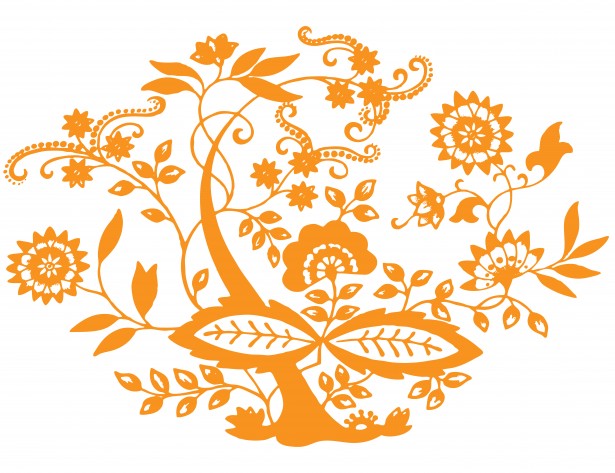 Орфография
Нормы и правила письменной речи -  называются орфографией
Пружина чашка чудак девочка
Определи орфограмму
Прекрас…ный,  мес…ность,  гла…кий,  но…ки,  по…писать,  об…явление,  тр…пинка,  к…ртофель.
Чудес…ный,  трос…ник,  сколь...кий,  ло...ки,  о…дать,  под…езд,  сн…жинка,   м…рковь.
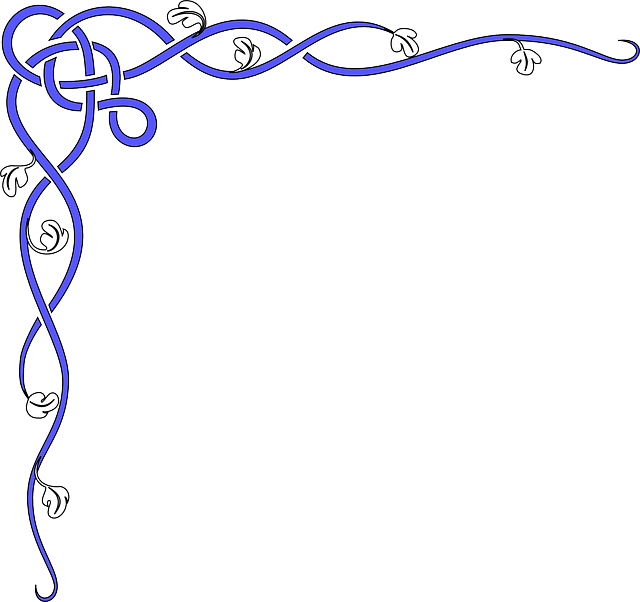 О Р Ф О Э П И Я
Это правила произношения  и  У Д А Р Е Н ИЕ
кружки
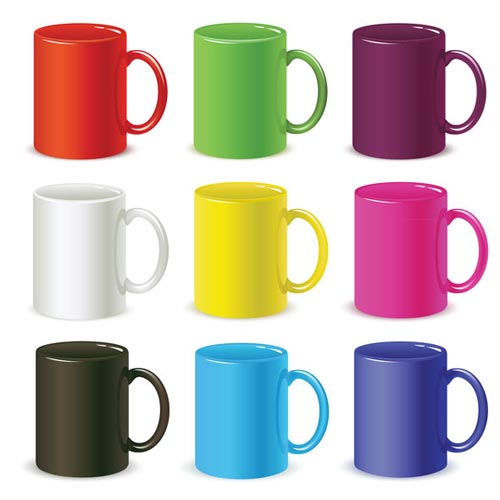 кружки
Ударение  -  это музыкальный тон, на который настраивается слово
Ф Р А З Е О Л О Г И З М Ы
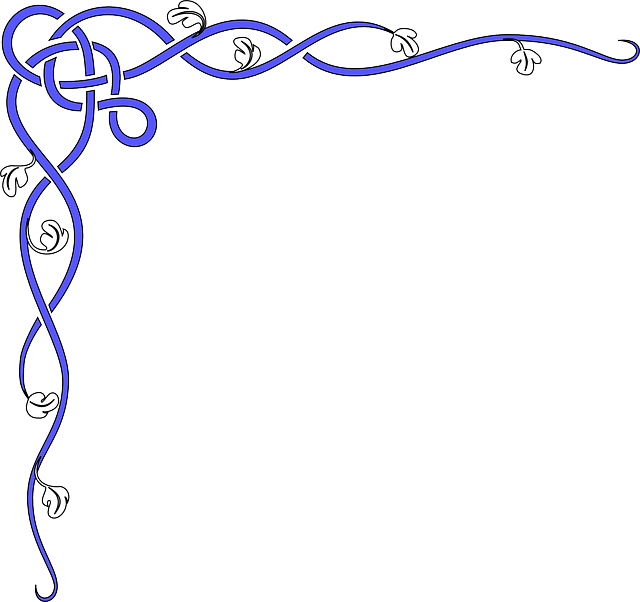 Устойчивые неделимые сочетания
Источники фразеологических оборотов различны. Одни из них возникли на основе наблюдений человека над общественными и природными явлениями («Много снега – много хлеба»);
 другие связаны с мифологией и реальными историческими событиями («пусто, словно  Мамай прошёл»); 
третьи вышли из песен, сказок, загадок, литературных произведений («страшнее кошки зверя нет»).
Определи фразеологизм
по картинке
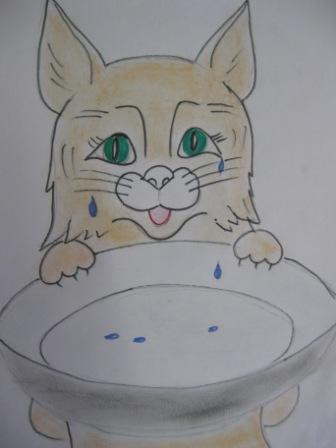 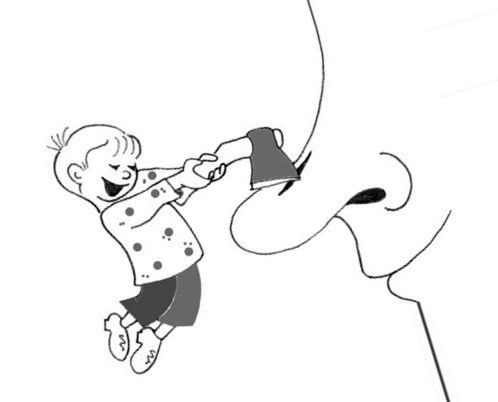 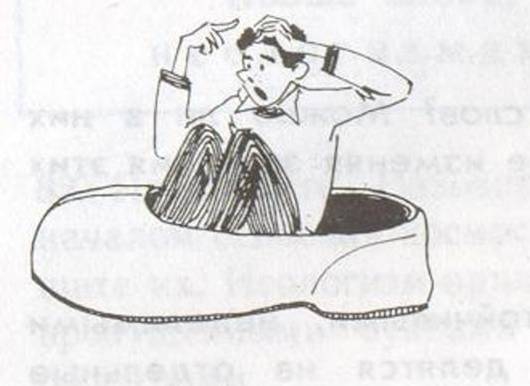 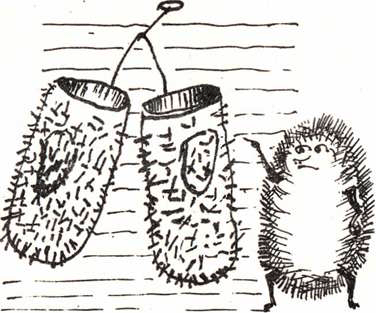 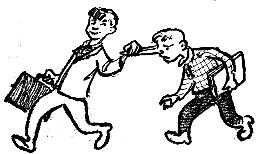 Лексика
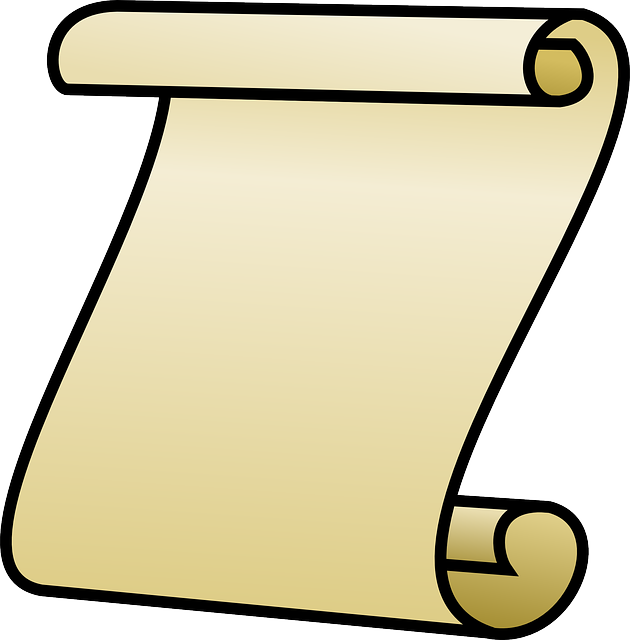 Этот раздел рассказывает вам о синонимах и антонимах, об исконно русских  и  заимствованных словах.
заимствованные слова:

сцена, театр, тетрадь, скелет, хор (греч.)

офицер, фронт, верстак, маляр, тарелка, шляпа (немец.)
Причина заимствования  – стремление заменить описательное выражение или словосочетание одним словом.
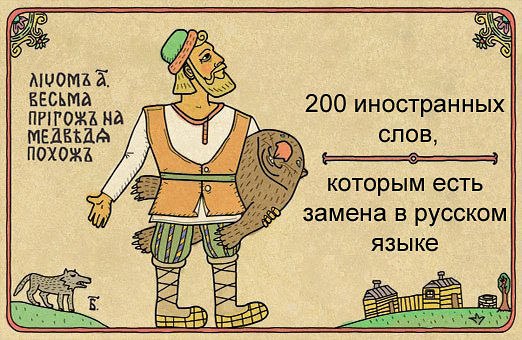 шинель, табурет, сосиски, майонез
 ( франц.)
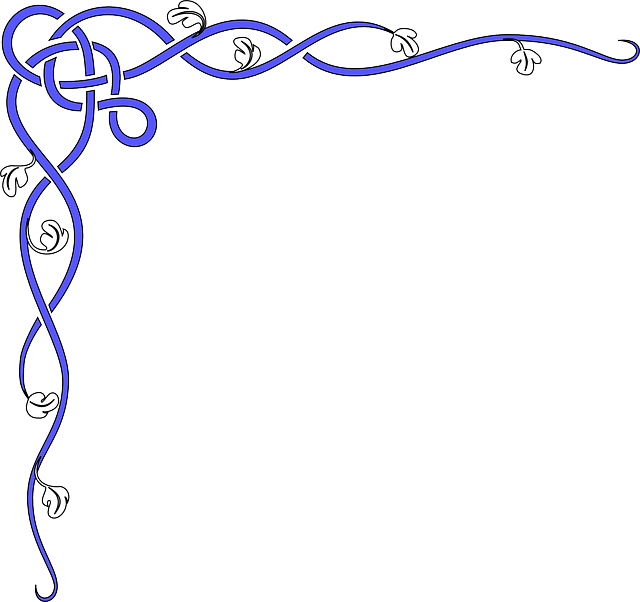 Исконно русские слова – их много, это слова, которые возникли в русском языке, которые унаследованы от общеславянского и восточнославянского языков.
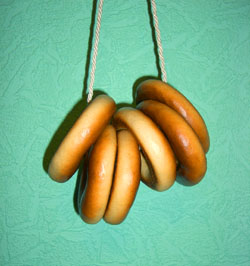 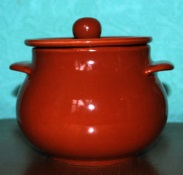 баранка
горшок
ангел
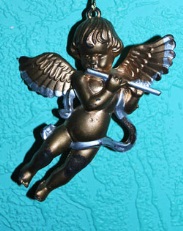 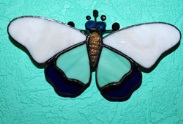 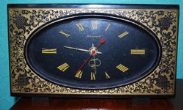 бабочка
Час - часы
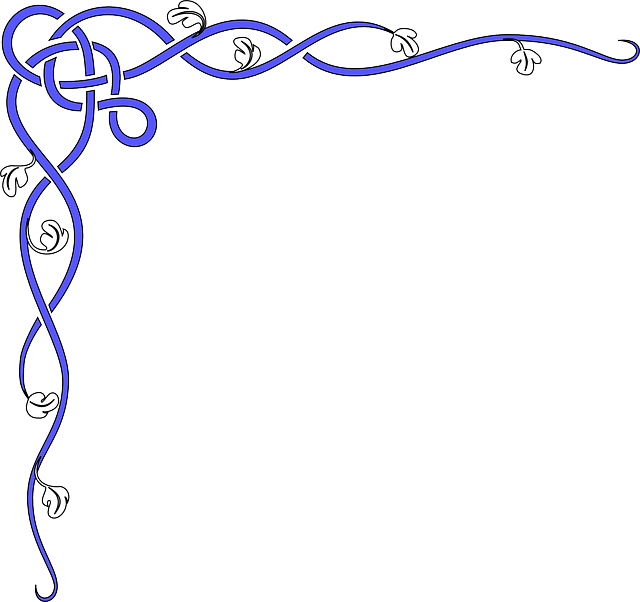 Морфология
Командир над всеми частями речи
Существительное 

           Прилагательное 

                      Числительное 

                                     Местоимение  
Глагол 
                                                                            Наречие 
                               Предлог 
                                                                            Частица
  Междометие
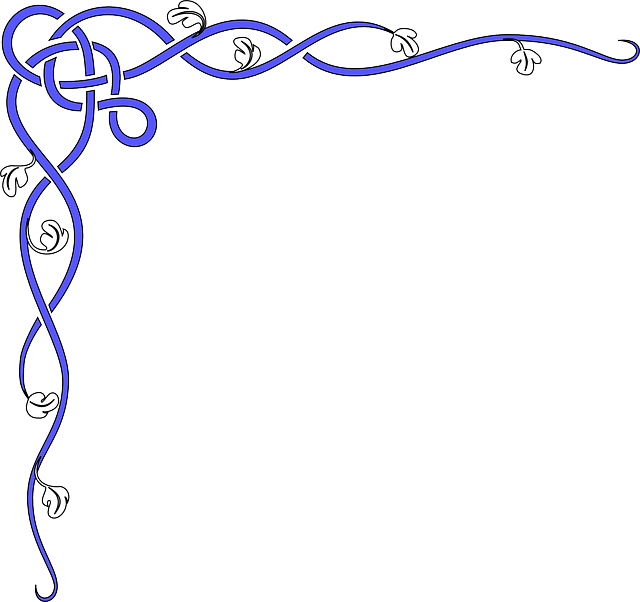 Морфология
Словообразование или состав слова
Корень слова – значимая часть.
Над словами родственными
Держит власть.
Перед корнем есть приставка.
Слитно пишется она.
И при помощи приставки
Образуются слова.
За корнем суффиксу
Нашлось местечко.
А часть слова, которая изменяется,
Окончанием называется.
Синтаксис
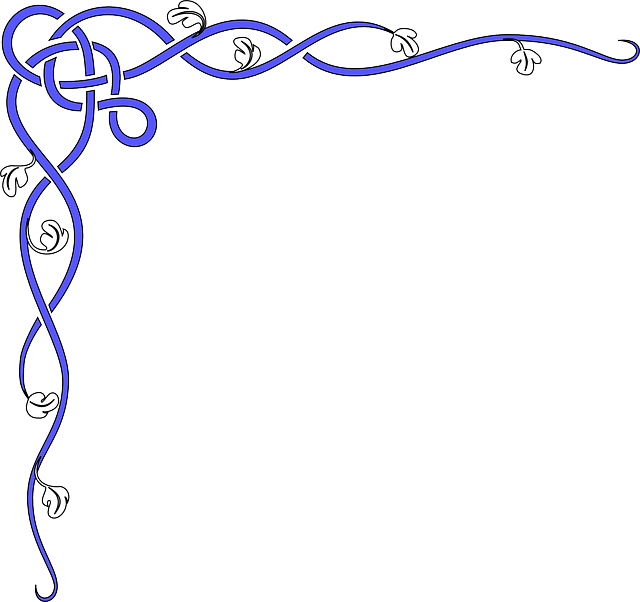 Синтаксис – учит соединять слова в словосочетания и строить из них предложения.
снежок покрыл

       Какой?                               Когда?               Что?
белый , пушистый                ночью                   землю
Для правильного построения предложения существенное значение имеют порядок слов, последовательность в расстановке различных членов предложения.
Существуют правила постановки  знаков препинания. 
Совокупность этих правил называется ПУНКТУАЦИЕЙ.
;
?
Знаки препинания:
1) Знаки конца предложения: точка, вопросительный знак и восклицательный знак;

2) Знаки разделения частей предложения: запятая, тире, двоеточие и точка с запятой;

3) Знаки, выделяющие отдельные части предложения: кавычки и скобки.
!